আজকের পাঠে সবাইকে স্বাগতম
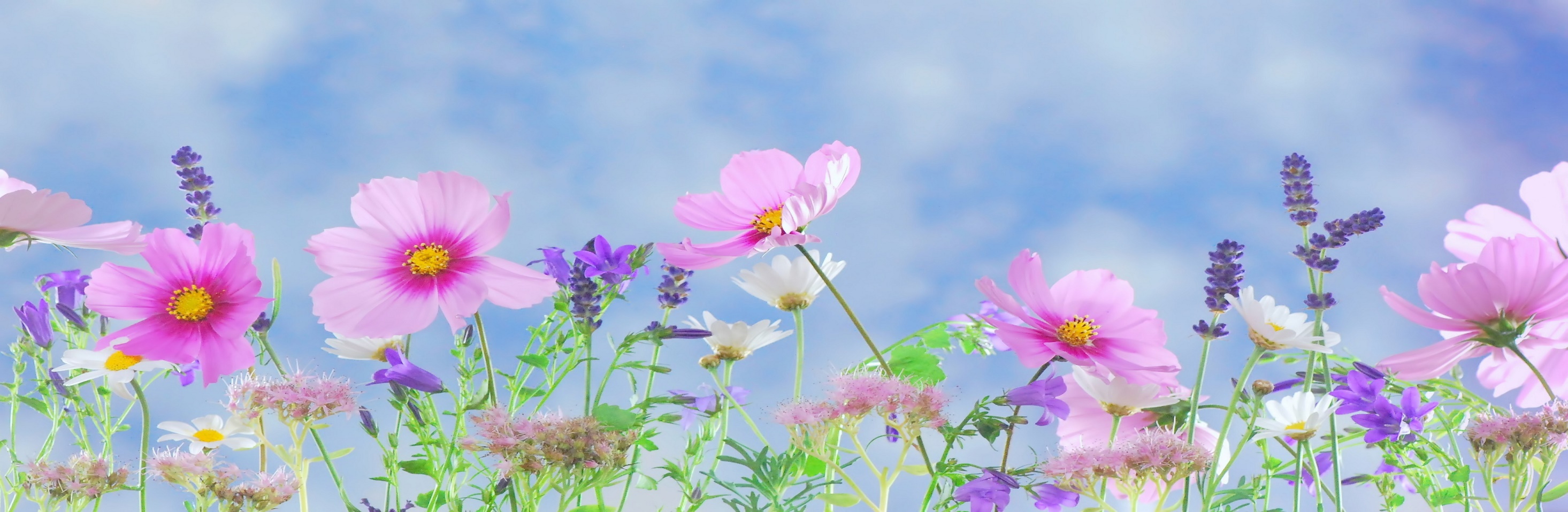 শিক্ষক পরিচিতি
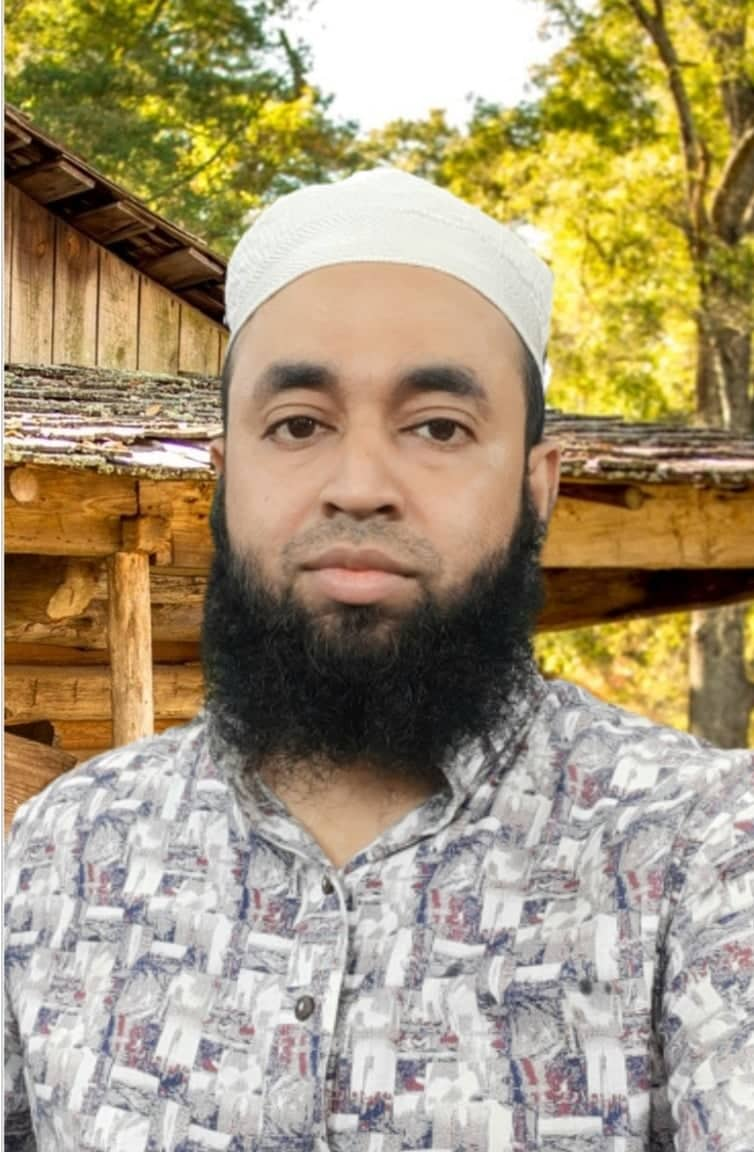 শাহেনুর আলম শিবলী
সহকারী শিক্ষক
 লাল মোঃ সিকদার পাড়া সরকারি প্রাথমিক বিদ্যালয়।
মহেশখালী , কক্সবাজার।
বিষয় পরিচিতি
চতুর্থ শ্রেণি
                                                                বাংলাদেশ ও বিশ্ব পরিচয়
বল তো আমরা নিচে কী দেখতে পাচ্ছি?
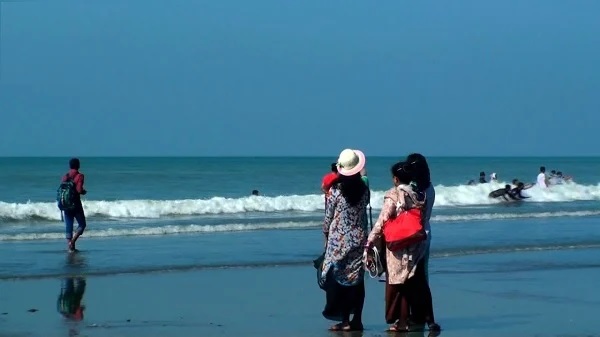 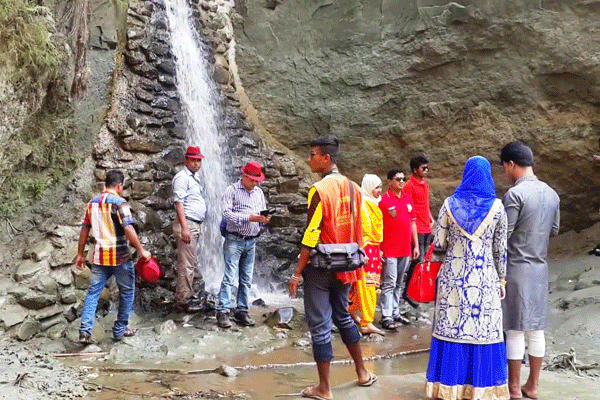 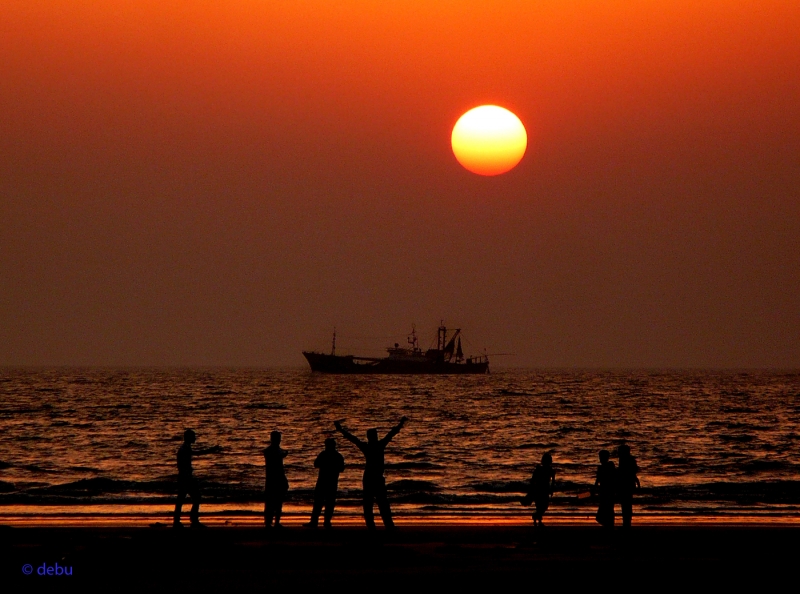 হিমছড়ি কক্সবাজার
সূর্যাস্থ কক্সবাজার সমুদ্র সৈকত
কক্সবাজার সমুদ্র সৈকত
পাঠ ঘোষণা
আজকের পাঠ 
অধ্যায় ১১ঃ  বাংলাদেশের ভূপ্রকৃতি
পাঠ ঃ বঙ্গোপসাগর
 পাঠের অংশ ঃকক্সবাজার
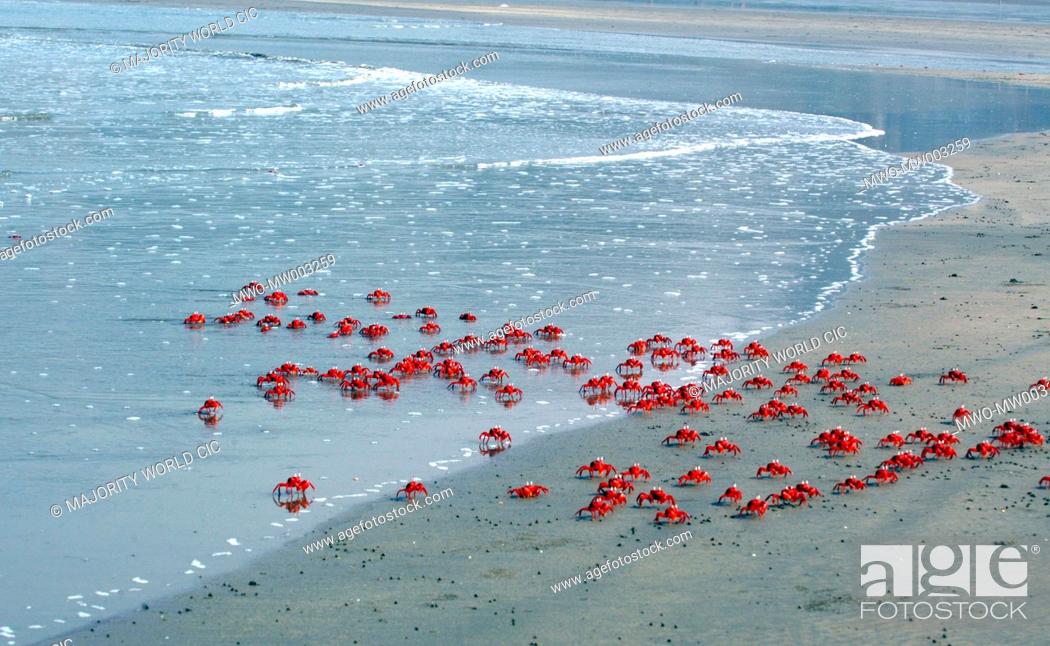 শিখনফল
এ পাঠ শেষে শিক্ষার্থীরা-
১৫.২.৩-বাংলাদেশের প্রাকৃতিক সৌন্দর্যমন্ডিত স্থানের প্রাকৃতিক সৌন্দর্যের বর্ণ্না করতে পারবে।
নিচের ছবিতে আমরা কি দেখতে পাচ্ছি?
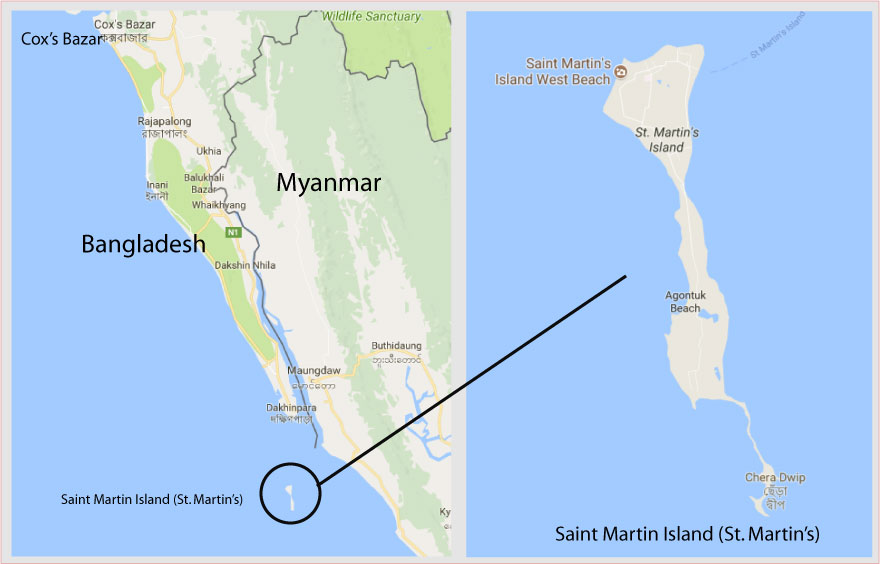 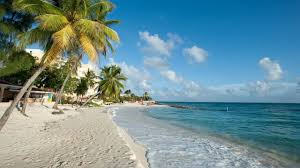 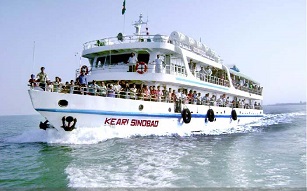 আমরা দেখতে পাচ্ছি সেন্টমার্টিনের ম্যাপ , সেন্টমার্টিনের বীচ, সেন্টমার্টিন যাওয়ার জাহাজ।
নিচের ছবিগুলো ভালভাবে লক্ষ্য করঃ
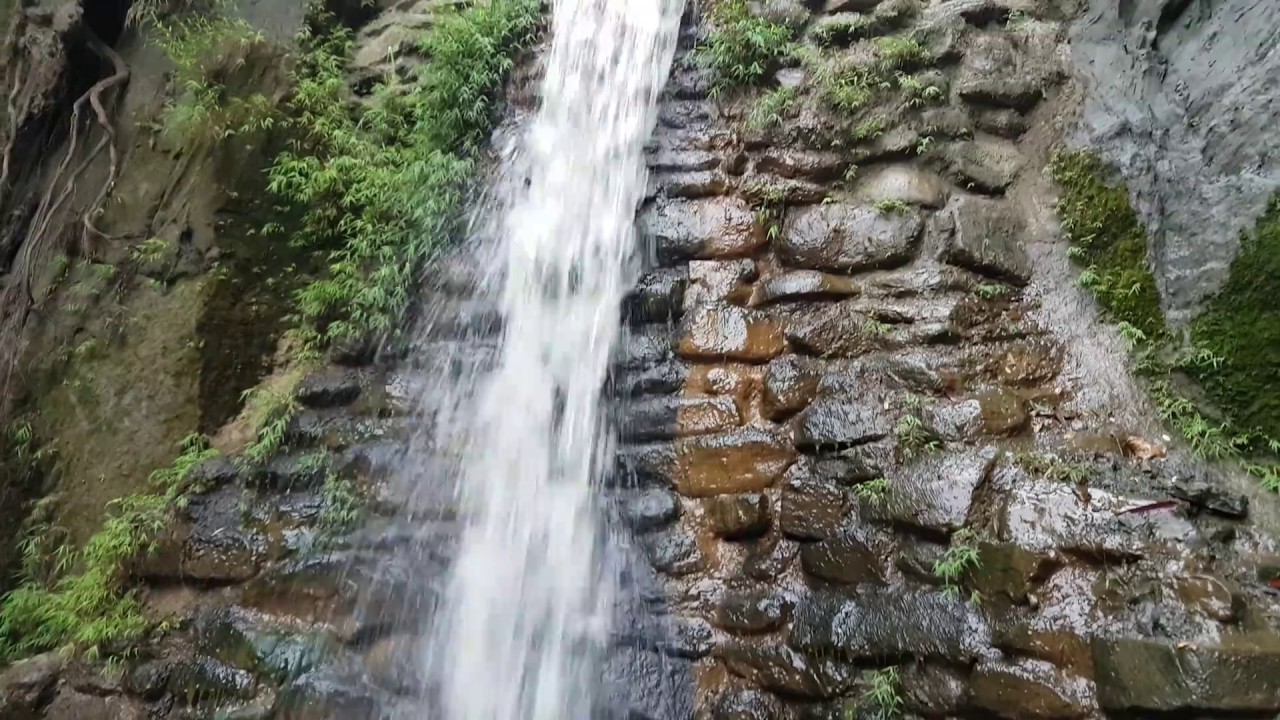 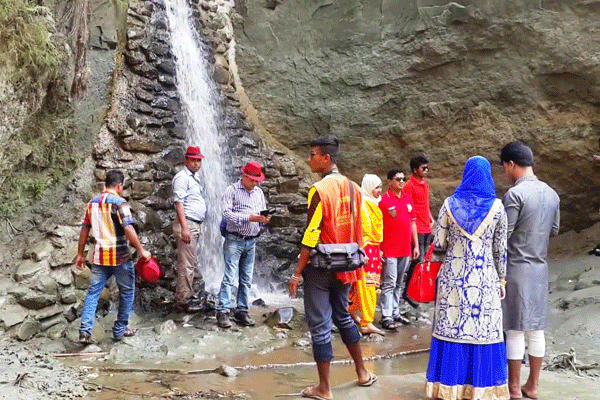 হিমছড়িতে পর্যটক
হিমছড়ি জলপ্রপাত
আমরা হিমছড়ির সৌন্দর্যের কিছু ছবি দেখছি, যেটি  কক্সবাজার সমুদ্রসৈকত থেকে ১৮ কিলোমিটার দক্ষিণে অবস্থিত। এটি জলপ্রপাতের জন্য বিখ্যাত।
সেন্টমার্টিন
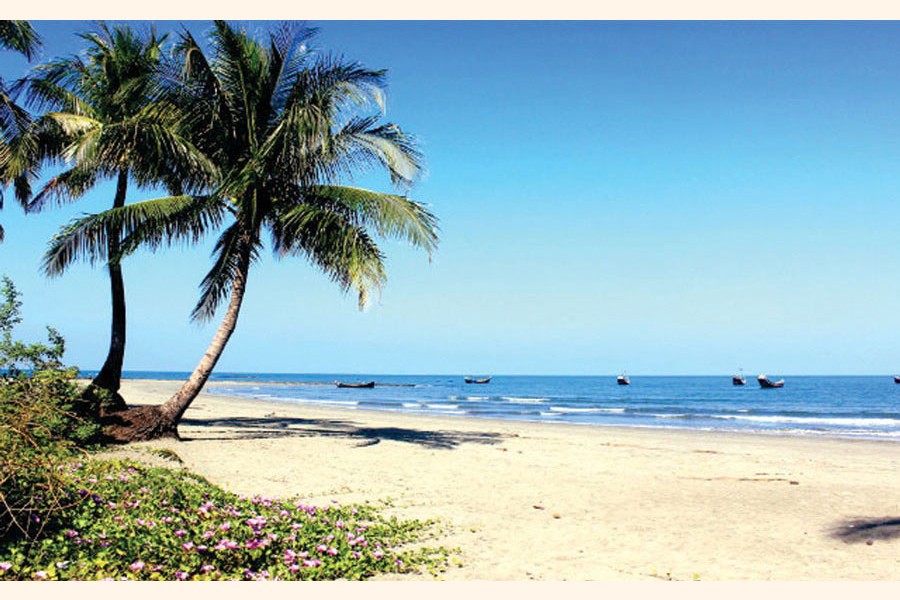 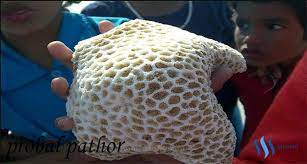 প্রবাল
সেন্টমার্টিন বীচ
সেন্টমার্টিন
বাংলাদেশের একমাত্র প্রবাল দ্বীপ।
ইনানী বীচঃ
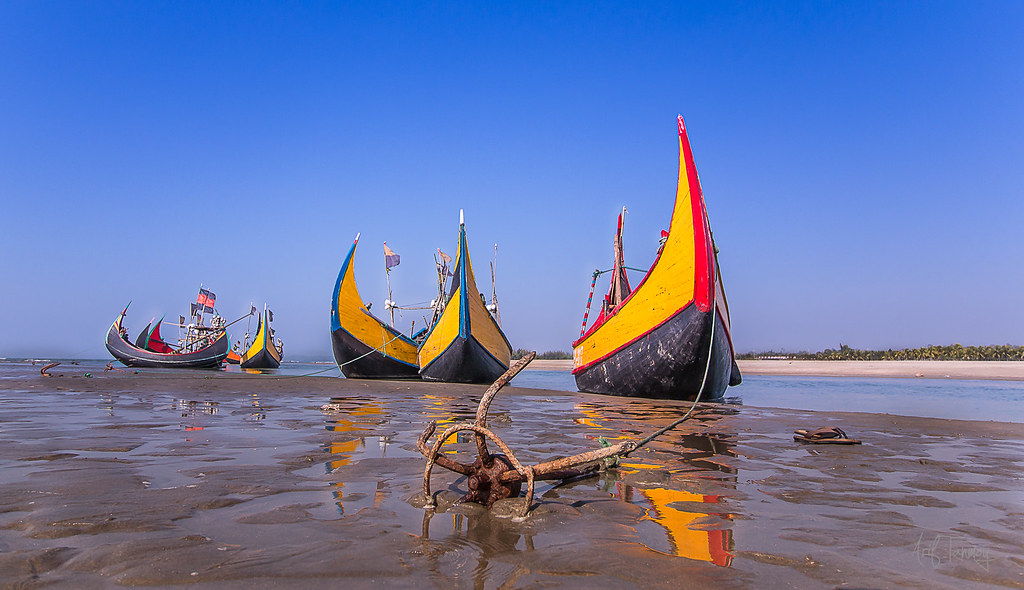 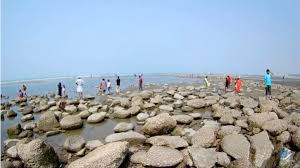 ইনানী বীচঃ
ইনানী বীচ কক্সবাজার সমুদ্রসৈকত থেকে ৩৫ কিলোমিটার দক্ষিণে অবস্থিত।
বলতো আমরা কি দেখেছি ও জেনেছি   ?
আমরা কক্সবাজার জেলার বিভিন্ন সৌন্দর্য মন্ডিত স্থানের ছবি দেখেছি।
পরিবার নিয়ে অবসর  কাটানোর জন্য একটি সুন্দর জায়গা কক্সবাজার সমুদ্র সৈকত।
একক কাজঃ
দীর্ঘতম বালুময় সমুদ্র সৈকত কোনটি ?
জলপ্রপাত কোথায় দেখা যায়?
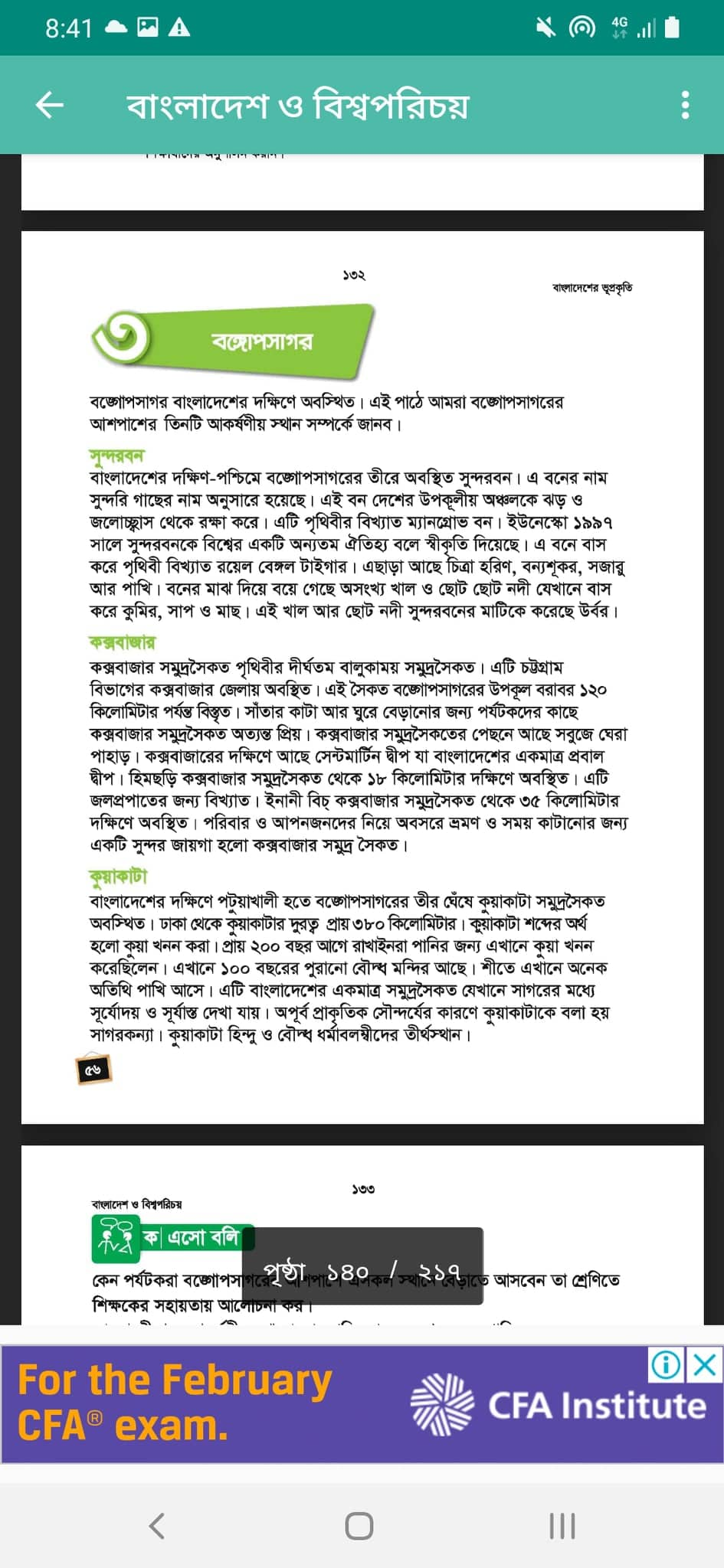 এবার বইয়ের ১৩২ পৃষ্ঠা খুলে পাঠ্য অংশ্তুকু নীরবে পড়।
জোড়ায় কাজঃ
হিমছড়ি কি্সের জন্য বিখ্যাত?
পৃথিবীর বৃহত্তম সমুদ্রসৈকতের নাম কী?
কক্সবাজার সৈকতের দৈর্ঘ্য কত?
দল নং০১
কক্সবাজার সম্পর্কে একটি বাক্য লিখ
দলীয় কাজ
দল নং ০২
হিমছড়ি সম্পর্কে একটি বাক্য লিখ।
দল নং০৩
সেন্ট মার্টিন সম্পর্কে একটি বাক্য লিখ।
বাড়ির কাজ
কক্সবাজারের  ৩টি  প্রাকৃতিক সৌন্দর্য মন্ডিত স্থানের নাম লিখ?
অবসর কাটাতে তুমি কেন কক্সবাজার যাবে?
সবাইকে ধন্যবাদ
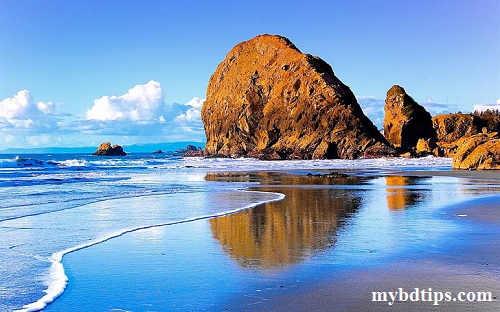